Socialization
Directions to view PowerPoint presentation:

First: if, when you open the PowerPoint, there appears along the top
a “Security Warning” that states that external media objects have 
been blocked, click on the “Enable Content” button to the right.
Click on the icon circled
to the right (you will find
it at the bottom on the 
right)p
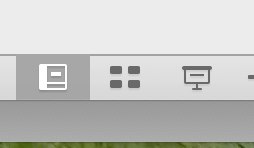 The slides are not timed – they will not move from one to the 
next until you either press “Return” on your keyboard or press 
the arrows on the bottom right of your keyboard
© 2013, Professor Larry Stern, Department of Sociology, Collin College
All material on this powerpoint presentation is for Collin College class use only. Any unauthorized 
duplication or distribution is prohibited.
Socialization
Socialization is a life-long process whereby cultural 
	beliefs, values, attitudes, norms, customs and traditions 
	are transmitted in a social setting and, in varying degrees, 
	are “learned” by the members of cultures and sub-cultures.

  Each of the component parts of the culture are internalized 
	by individuals, as are the appropriate manners in which 
	one is to act and behave.

 Socialization occurs in each stage of your life-course. It 
	begins on day one, the moment the newborn baby is 
	wrapped in either a pink or blue blanket, and continues 
	through childhood, adolescence, and adulthood.
Socialization
Each time you take on or occupy a new status, or social 
	position –a student, a husband or wife, a father or mother, 
	a teacher (or whatever occupation you choose), a retiree, 
	a widow – a process of socialization occurs.
 
  Throughout the process, the socialization process helps you 
	develop a sense of “self.”
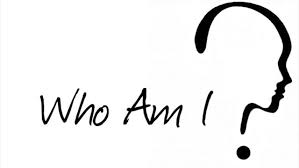 Socialization
The socialization process is universal, and the “process” is 
	exactly the same regardless of the actual content of the 
	culture that is being transmitted and learned.

  In other words, the social process that shapes the beliefs, 
	values, attitudes, norms, customs and traditions of an 
	eagle scout is exactly the same process that shapes a
	member of a juvenile gang.
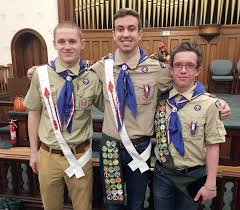 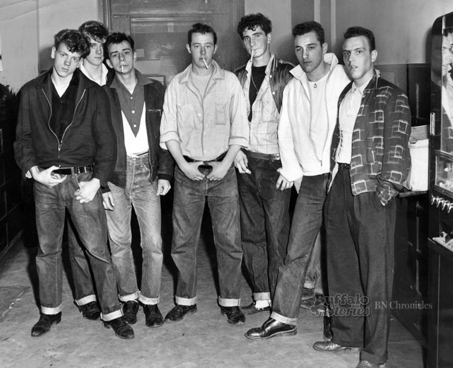 Socialization
There are various “agents” of socialization. Family, friends, 
	significant others, peers, primary, secondary and 
	reference groups, educators, and equally important, the 
	mass media – as you will see when you watch the trailer 
	for Jean Kilbourne’s “Killing Us Softly, 4: Advertising’s 
	Image of Women.”
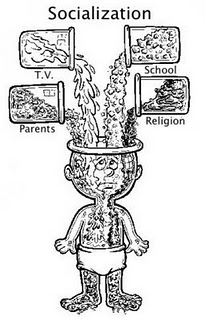 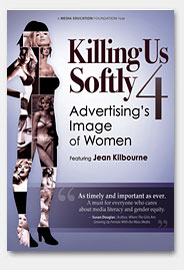 Socialization
The movie that I have assigned, “Death in Gaza,” illustrates 
the process and agents of socialization by examining the lives 
of three children growing up along the Gaza strip – Ahmed 
and his best friend Mohammud – two twelve-year-old boys – 
and Najla – a sixteen-year-old girl. As you watch the film
after completing this power point, pay particular attention 
to the processes and agents of socialization.
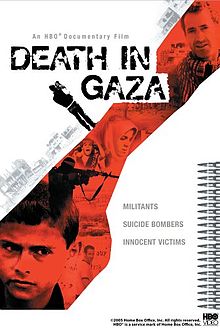 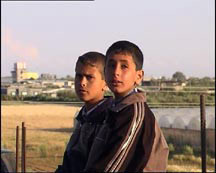 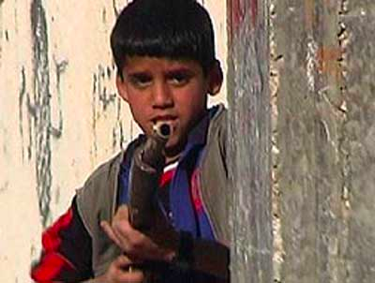 Socialization
To guide your thinking, apply the sociological concepts of 
looking-glass self, role-models, significant and generalized 
others, and primary, secondary, and reference groups.
 
Think, also, about how these children are being socialized by 
the different institutions that make up society – how they
are learning about and from their  families at home, their 
teachers in schools, and their political and religious leaders.
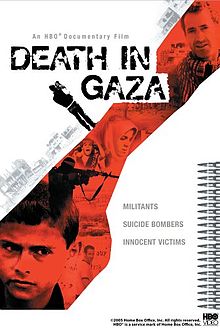 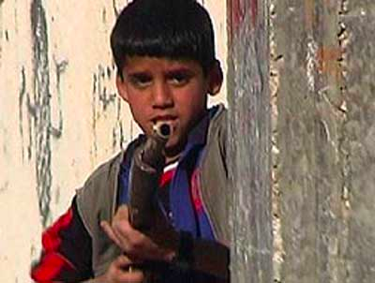 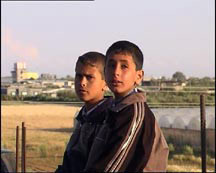 Socialization
Next, consider how the process whereby Ahmed's and/or
Najla's learned about and came to embrace their culture’s 
beliefs, values, attitudes, norms, customs and traditions no 
different from the one you have experienced half a world 
away in the United States.
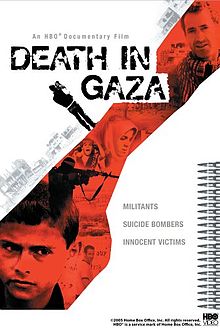 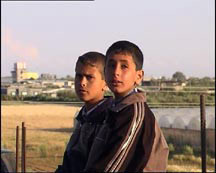 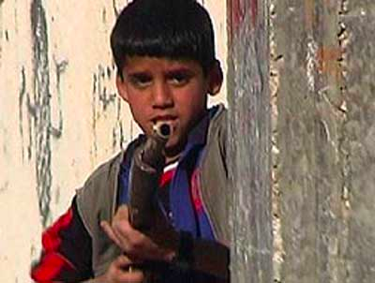 Revisiting the 
Interaction of 
Nature and Nurture
The Interaction of Nature and Nurture
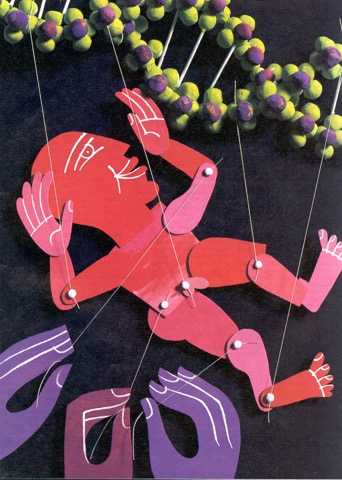 As mentioned in the lecture on culture, 
scholars today are more apt to give both 
nature and nurture their due and
investigate how the two of them interact.
The Interaction of Nature and Nurture
The underlying assumption of these 
scholars is that you simply cannot 
disentangle the two – both: nature and 
nurture work together simultaneously to 
produce behavior.

They often use one of the two following 
analogies:
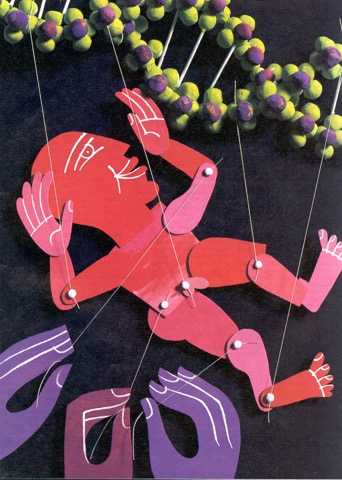 The Interaction of Nature and Nurture
Which is more important in determining the area of 
a rectangle? The length or the width?
Area = length X width
The typical answer is that they are equally important, 
that each contributes 50% to the answer. But it is not 
that simple. The important fact is that a “length” cannot 
even exist without a “width,” and vice-versa. And, as a 
result, it is impossible to measure one without the other 
being present simultaneously.
The Interaction of Nature and Nurture
Similarly, consider this question: Which is more 
responsible for the sound that is heard when a judge 
hits his gavel on a table? Is it the gavel making contact 
with the table, or the table vibrating upon being hit?
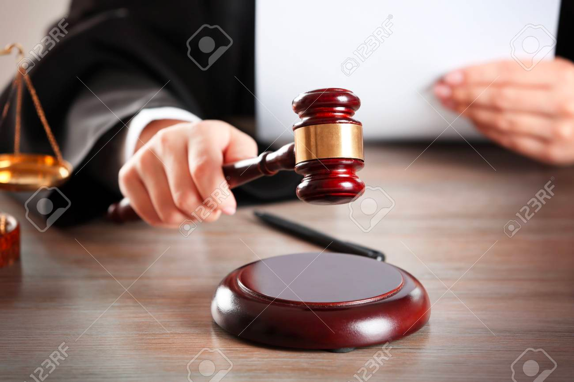 The answer, of course, is that both must occur 
simultaneously – in unison – for the sound to be made.
The Interaction of Nature and Nurture
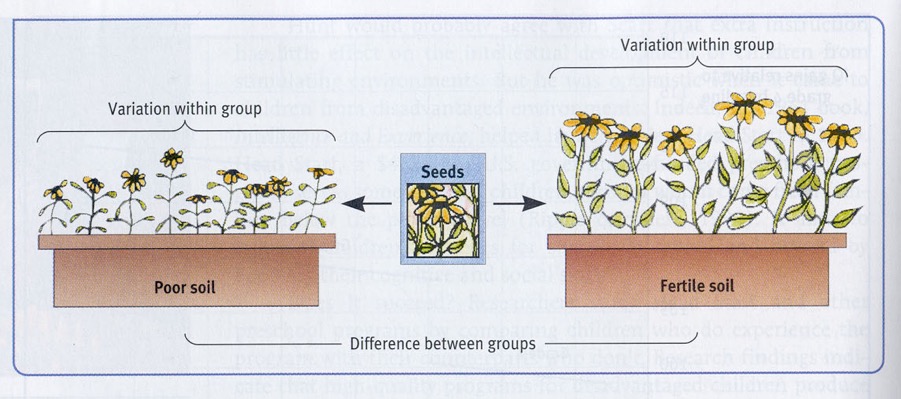 When genetically identical seeds are planted in different 
types of soil – one poor, the other fertile – although there 
will be variation within groups – those seeds planted in 
fertile soil, in the aggregate, will reach more of their genetic 
potential that the identical seeds planted in poor soil. 
Nourishment – from the environment – is necessary for 
development.
The Interaction of Nature and Nurture
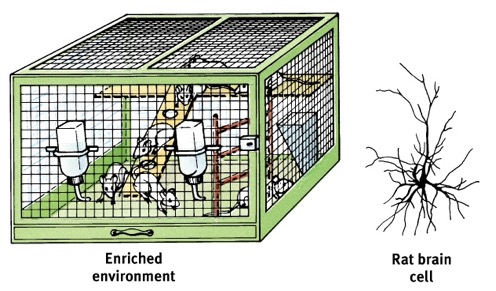 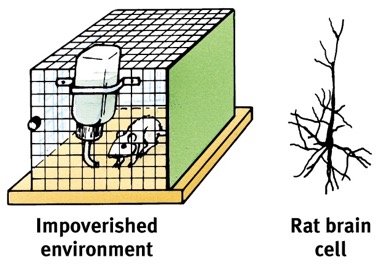 Genetically identical rats are placed in either an impoverished 
environment – the rat is isolated with nothing but a source of 
food – or an enriched environment where the rats have 
playmates as well as ramps and ledges to run and jump 
about. 

Look, now, at the brain cells of the rats when they 
were sacrificed after spending roughly three months in 
their cages. Notice the increased density of the dendrites in 
their brains.
The Interaction of Nature and Nurture
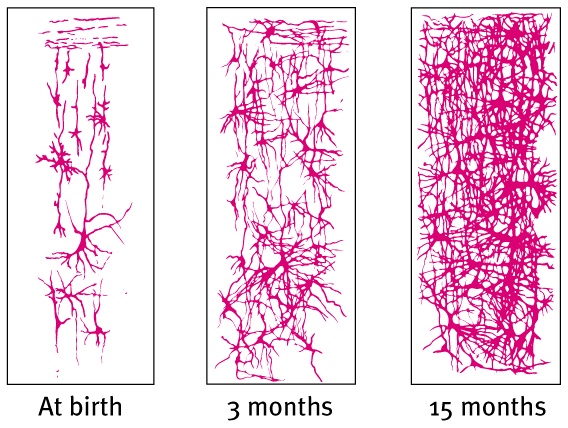 The cerebral cortex of infants – provided that they have
sufficient nutrition and stimulation
Social Isolation
A great deal of research indicates that depriving children 
from social interaction causes developmental harm.

Read about Harry Harlow’s work with infant rhesus monkeys
in the beginning of the chapter on Socialization in the textbook.
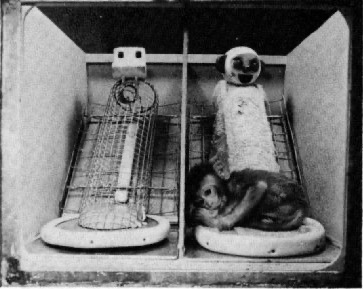 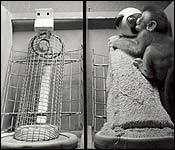 Social Isolation
A great deal of research indicates that depriving children 
from social interaction causes developmental harm.

Read, too, about the cases of Anna, Isabelle, and Genie.
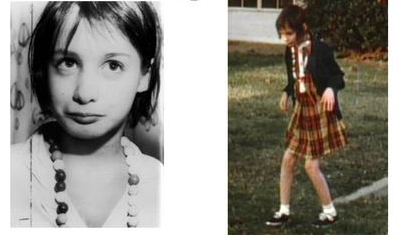 The Interaction of Nature and Nurture
As mentioned before, all major scholars who take human  beings as 
their subject matter – not just sociologists – incorporate both nature 
and nurture into their theories. 

Consider these two important figures in psychology: Sigmund
Freud and  Jean Piaget.
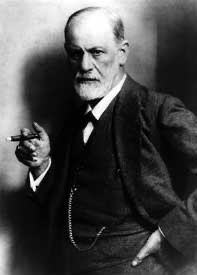 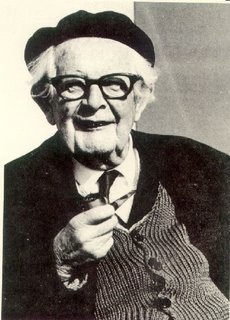 Jean Piaget 
1896-1980
Sigmund Freud
1856 - 1939
Sigmund Freud (1856 – 1939)
Theory of Personality Development
Freud’s model of personality has three analytically
separate part that interact.

The “id” refers to the person’s basic biological 
drives – the nature part of the equation – which
are unconscious and demand immediate satisfaction.

The “superego” represents the demands of one’s 
culture – the values and norms that the individual
learns and internalizes – the nature part of the 
equation. 

The “ego” is “the self”: It is the negotiated outcome
of conflicts that arise between one’s “id” and the
“superego.”
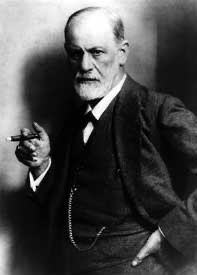 Sigmund Freud (1856 – 1939)
Theory of Personality Development
Id		Superego
[Nature]            [Nurture]


	  
	    Ego
	    [Self]
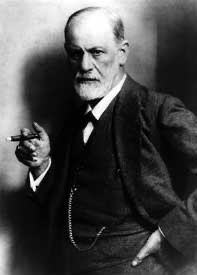 Sometimes, the id takes precedence, in other 
circumstances it is the superego. In still other
cases there is a compromise between the two.
Taken together, how internal conflicts are resolved 
Make up the individual’s personality of self.
Jean Piaget (1896 – 1980)
Cognitive Theory of Development
Here is how Piaget incorporates both nature and 
nurture: According to Piaget, children proceed 
through four separate stages of cognitive development
and at each stage different cognitive capabilities 
emerge. 
 
In other words, at earlier stages, children have not 
yet developed to the stage – this is the nature part of 
the equation – where they can comprehend certain 
important  concepts and aspects of the world and
their environment – the nurture part.
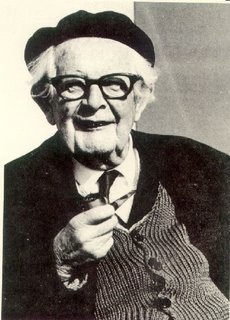 Jean Piaget (1896 – 1980)
Cognitive Theory of Development
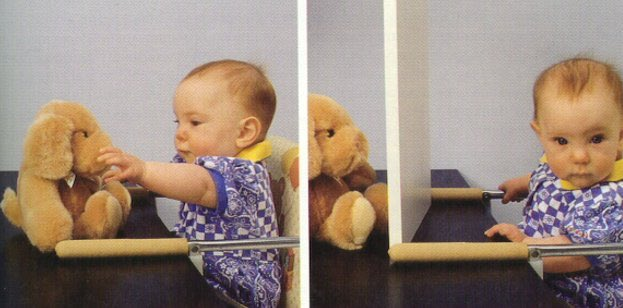 For example, “object permanence”: the understanding that objects 
continue to exist even when they cannot be seen. This does not begin
to emerge until the child is between 4– 7 months of age and is usually
completed by 18 months.
Jean Piaget (1896 – 1980)
Cognitive Theory of Development
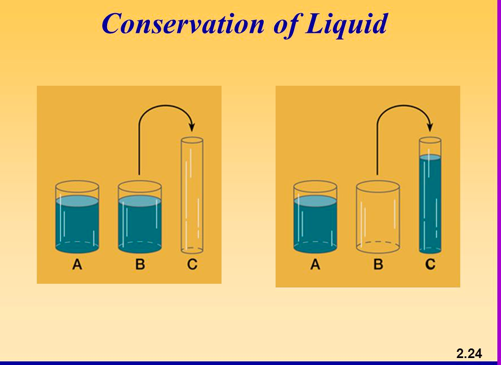 Or, “conservation”: when you present a child with two identical
glasses with the same amount of liquid, they will say that the amount 
in each glass is the same. But if you pour the contents of one glass 
into a taller – though more narrow glass, they will say that the narrow 
glass has more liquid.

Read about each of Piaget’s stages in the textbook.
The Sociological Development of Self
George Herbert Mead & Charles Horton Cooley
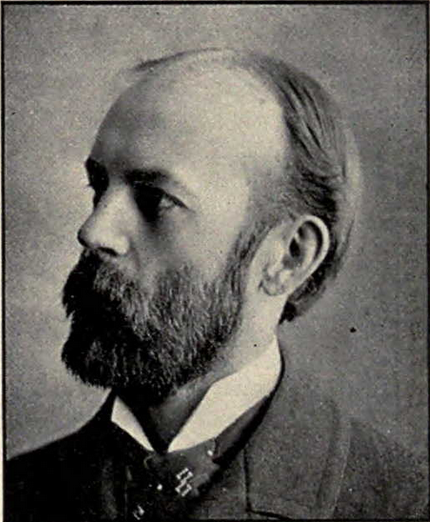 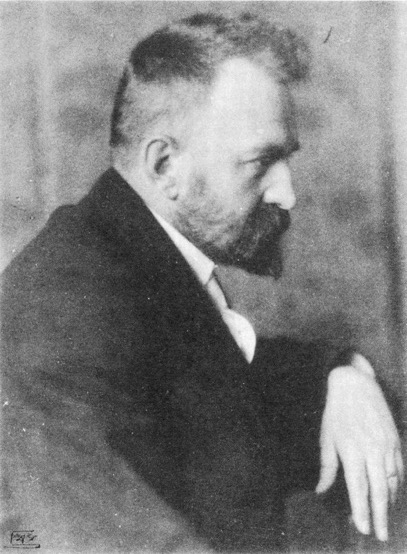 Charles Horton Cooley
1864-1929
George Herbert Mead
1863 - 1931
George Herbert Mead 
Development of Self
The “self” 

That part of an individual’s personality that 
includes self-awareness and self-image.

Mead rejected both the Freudian notion that 
one’s personality is guided by biological drives 
and Piaget’s argument that it’s a matter of 
biological maturation.

Mead argues, instead, that the self develops 
only with social experience
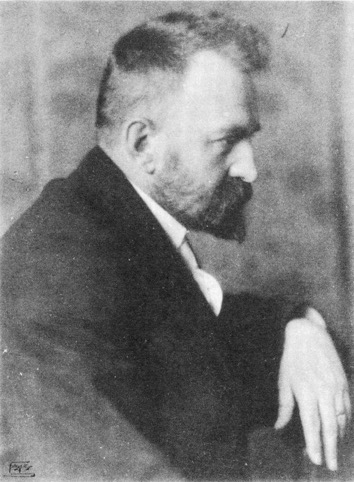 George Herbert Mead
Development of Self
The “self” 

Our social experience depends upon 
communication with others using shared 
symbols: words, hand gestures, facial 
expressions.

Human beings – social beings – find meaning in 
actions by imagining other people’s underlying 
intentions.

A dog responds to what you do, but a human 
responds to what you have in mind as you do it.
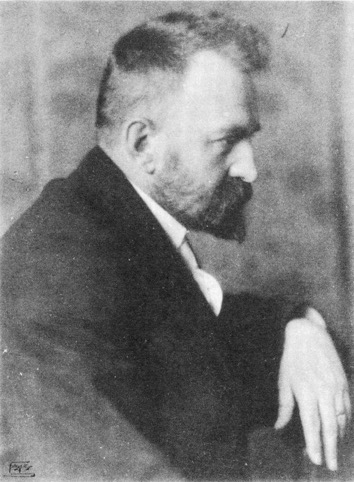 George Herbert Mead
Development of Self
The “self” 

We can train a dog using reward and 
punishment – the behaviorist approach 
advocated by Watson – but the dog does not 
attach meaning to its actions.

If you train a dog to fetch your umbrella from 
the hallway, but he can’t find it, not under-
standing what your true intention is, the dog 
won’t bring your raincoat which is in plain view.
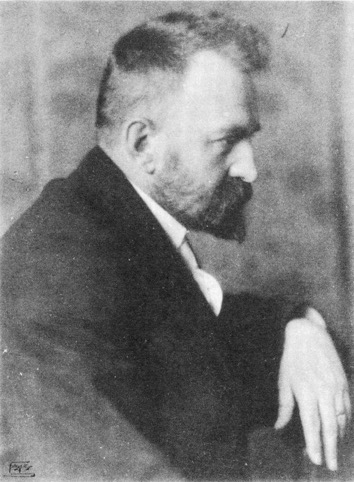 George Herbert Mead
Development of Self
“Taking the Role of the Other”

Understanding intention requires imagining a 
Situation from the other’s point of view.

We imagine ourselves in another person’s 
shoes and see ourselves as we think that other 
person does.

This helps us anticipate how others will 
respond to us even before we act.
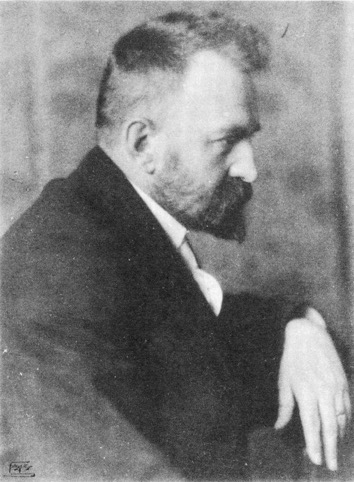 George Herbert Mead
Development of Self
The “I” and the “Me”

By taking the role of others we become self-aware
– and the “self” has two parts:

The “I” is active, spontaneous, idiosyncratic, 
and creative.

The “me” represents the social self. It is 
acquired – learned in interaction with others 
and one’s environment.  

Other peoples’ attitudes, values, etc, once 
internalized, become one’s “me.”
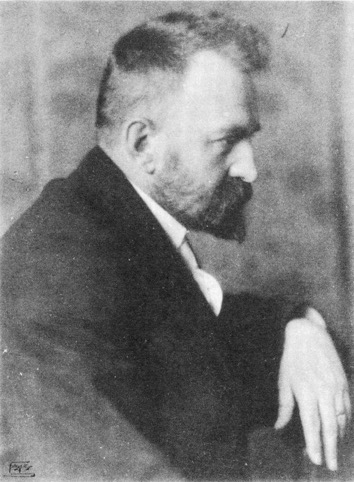 George Herbert Mead
Development of Self
“Significant Others” 

One’s sense of “self” emerges through various 
forms of social interaction with others and one’s 
capacity to take the role of others.

Initially, a sense of self emerges in the form of 
play, which involves taking on the roles of 
significant others – people such as parents, 
who have special importance.

Playing “house” and the role of either mommy 
or daddy teaches children how to imagine the 
world from a parents’ point of view.
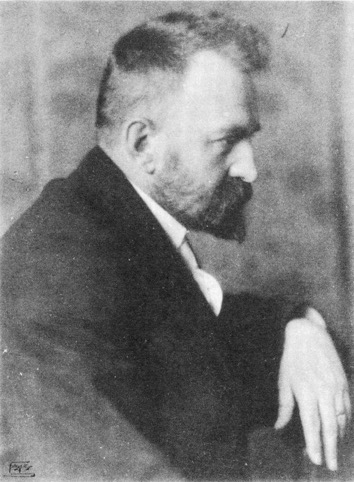 George Herbert Mead
Development of Self
“Significant Others” 

Gradually, children learn to take the role of 
several others at once – now they learn 
through playing games – where they learn to 
anticipate others’ actions and attempt to
fit their actions into concert with these others.

Examples: playing baseball, football, basketball
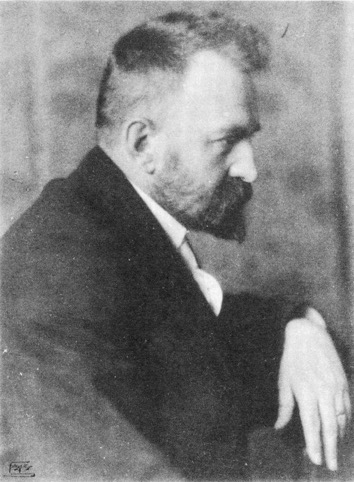 George Herbert Mead
Development of Self
“Generalized Others” 

Everyday life is much more complicated and 
demands that we see ourselves how countless 
others within our culture might see us.

Mead used the term generalized other to refer 
to widespread cultural norms and values we 
use as references in choosing to act one way 
rather than another and in evaluating ourselves.
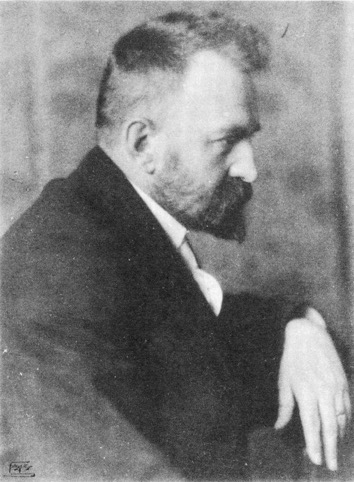 Charles Horton Cooley
“The Looking- Glass Self”
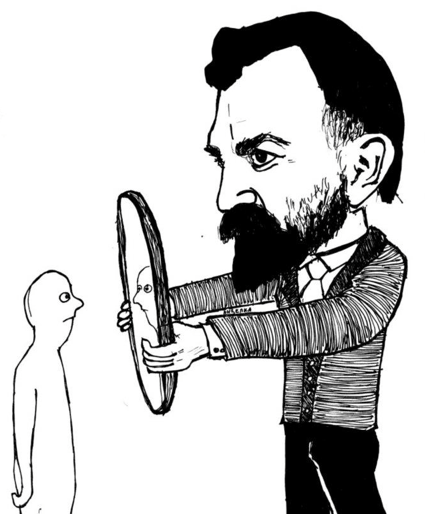 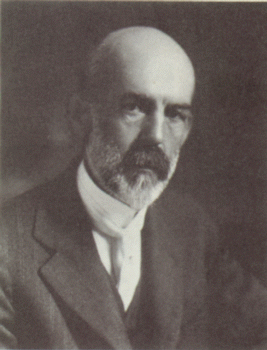 Our self-image is based on how we think others see us.
Charles Horton Cooley
“The Looking- Glass Self”
How do we acquire a sense of “self?”

According to Cooley there are three steps:

Based on the responses – the feedback –  
individuals in a social situation receives from
others – especially significant others – they 
imagine how they appear to others. 

Next, they imagine how these others judge or
evaluate that appearance; positively or negatively.

Then, the they internalize the perceived 
evaluative judgments of others and begin to 
think of themselves in the same way.
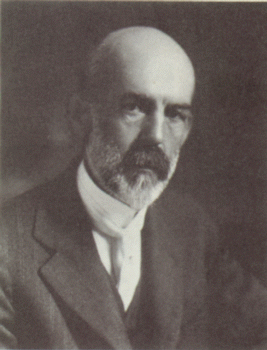 Charles Horton Cooley
“Primary and Secondary Groups”
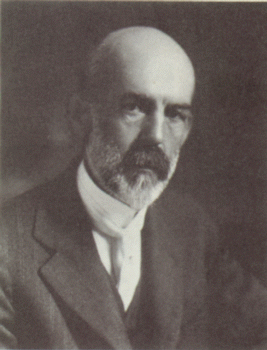 “By primary groups I mean those characterized by 
intimate face-to-face associations and cooperation. 
They are primary in several senses, but chiefly in
that they are fundamental in forming the social 
nature and ideals of the individual.”
Charles Horton Cooley
“Primary and Secondary Groups”
Primary Groups             Secondary Groups

 	Personal					Impersonal
 	Expressive					Instrumental
							
 	Small in Size					Larger in Size
 	Stable, durable				Less durable	

	Family						Classmates
	Close Friends				Colleagues
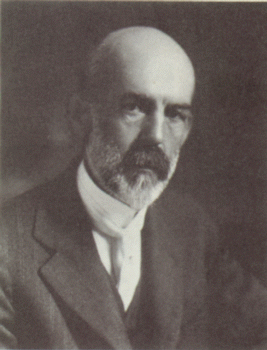 Robert K. Merton (1910 – 2002)
Reference Groups
A social group is two or more people who
Identify with and interact with one another.

A reference group is a social group that 
serves as a point of reference when deciding 
how one should behave, and then how well one
is doing when they behave.

These “groups” may or may NOT be groups 
to which one claims membership or belongs.
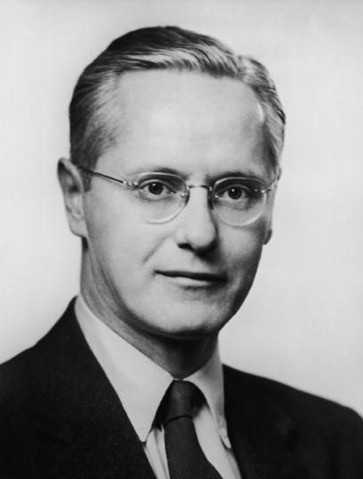 Robert K. Merton (1910 – 2002)
Reference Groups
There are two types of reference groups.

Normative Reference Group: How should 
I behave? What are norms and behavioral 
expectations of the group?  
 
If already a member of the group, processes of 
“peer pressure” operate.
 
If not yet a member, but you would like to 
belong, you start conforming to the norms to 
make yourself more attractive to the group. 
Here, a process known as anticipatory 
socialization occurs.
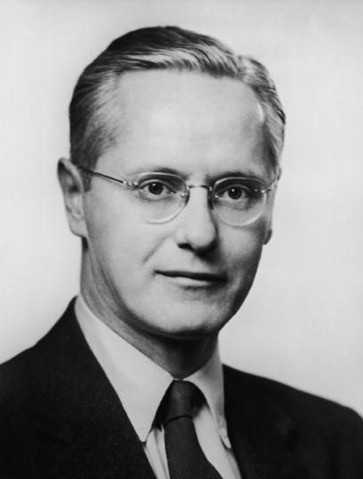 Robert K. Merton (1910 – 2002)
Reference Groups
There are two types of reference groups.

(2) Comparative Reference Group: How am I 
doing?
 
In this case, you use members of the group in which 
you belong – or the group you would like to join – 
as a frame of reference to evaluate yourself as 
compared to them.

 In some instances, even though by objective 
measures you are doing quite well, you feel 
inadequate when you compare yourself to others 
who are doing better than you – you experience 
relative deprivation.
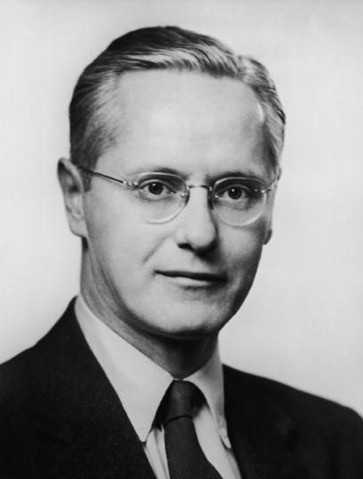 Robert K. Merton (1910 – 2002)
Reference Individuals & Role – Models
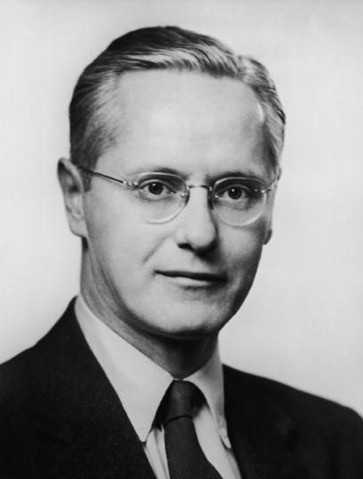 The person who identifies with a reference individual 
seeks to approximate a wide array of behavior and 
values of that individual taken together in their 
several social roles. 
 
A role-model is more restricted in scope and refers
to the behavior and values of an individual in a 
single specified role.
Robert K. Merton (1910 – 2002)
Reference Individuals & Role – Models
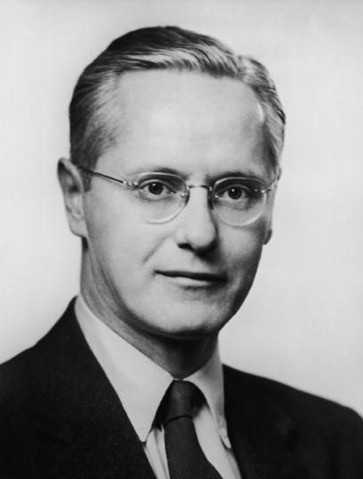 For example, if I were to say that I admire and would 
like to be the person my father is as a total person – 
the way he deals with life in general, his kindness, 
his understanding, his curiosity – then I am using 
him as a reference individual.
 
If I were to say, instead, that I would like to be the 
kind of father to my children that my father was to 
me and my sister, am referring to him as a 
role-model.
Agents of 
Socialization
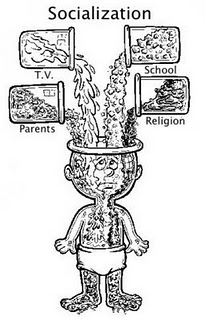 Agents of Socialization
The Family
Each of the major institutions in society plays an important role in the 
socialization process. 

Thinking back to the main theoretical perspectives that we are covering – 
functional analysis, conflict, and symbolic interaction – you should 
remember that each focuses attention on different aspects of the social 
world. 
 
The functional approach will focus on how the family contributes to the 
stability of society. In addition to providing safety, nutrition and 
nurturance to infants, it teaches children the beliefs, values, attitudes, 
norms, customs and traditions that are appropriate in their particular 
culture; the difference between right and wrong.
 
As another way of seeing the importance attributed to the family, consider 
that many analysts blame what they perceive to be the “breakdown of the 
family” for many of society’s problems.
Agents of Socialization
The Family
The conflict approach reminds us that different sub-cultures exist in a 
society and that some of the beliefs, values, attitudes, norms, customs 
and traditions of one sub-culture are bound to be somewhat different 
than others. Think, for a moment, about cultural differences among 
people of different races, social classes, and geographical location.
 
The symbolic interaction perspective tends to focus upon the “how” 
of socialization. How, for example,  should parents discipline their 
children? Sending them to “time out” in their room? Give them a 
spanking? Hitting them with a “switch?” When does discipline shade 
over into child abuse?
Agents of Socialization
Education
Our primary schools are designed primarily to teach the basic skills 
needed to live in society –the three “Rs” of reading writing and 
arithmetic (even though the latter two do not begin with the letter “R.” 

But more, of course, is involved. Some of life’s lessons are taught as 
well: share, play fair, don’t hit, don’t take things that aren’t yours, 
clean up your own mess, and don't run with scissors. It is also 
usually the first setting where children meet others who are 
different from them in some way.

Some sociologists have examined what they refer to as the hidden 
curriculum in primary schools. This refers to unwritten, unofficial, 
and often unintended lessons, values, and perspectives that students
learn in school: learning to be prompt; conformity to authority;
learning to follow orders . . . All needed to be a good “worker” rather
than owner . . .
Agents of Socialization
Education
As seen in the short, required reading, “Children’s Books and Segregation 
in the Workplace” by Steven Vallas, children’s books often reinforce the 
conventional cultural attitudes in mainstream society by providing biased 
and stereotypical depictions of males and females.
 
The same criticism was leveled at the popular series, Dick and Jane which 
were used in classroom in the United States for nearly four decades, reaching 
the height of their popularity in the 1950s, when 80 percent of first-grade 
students in the United States were learning to read through these stories. 

Class, gender, and racial biases were noted. Little girls were depicted as 
passive and dependent, while "Mother" stayed at home, did housework, 
and raised the children.
Agents of Socialization
Education
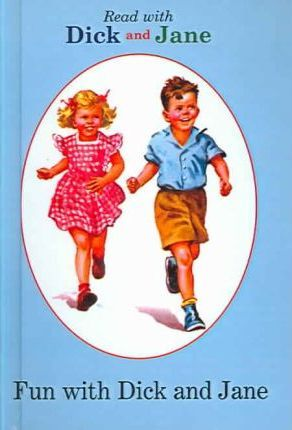 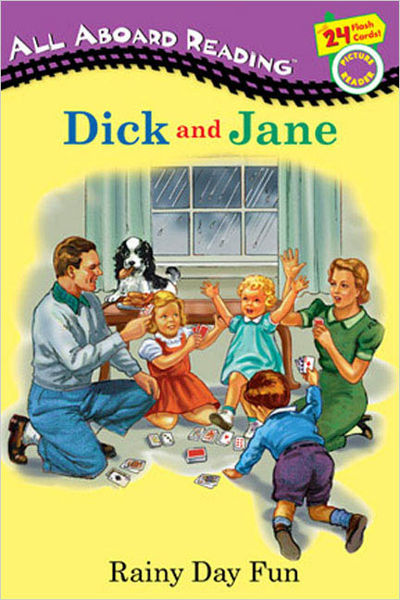 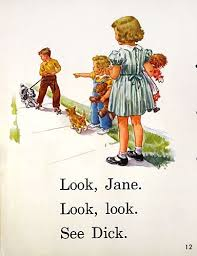 Agents of Socialization
Social Groups & Peer Pressure
Have you ever done something against your better judgment because you
were concerned about how your friends would respond?
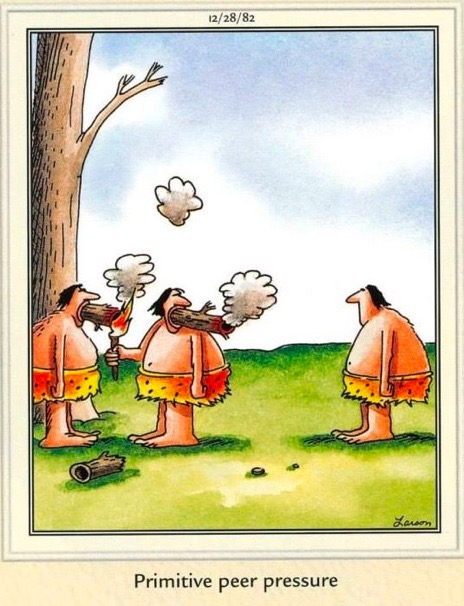 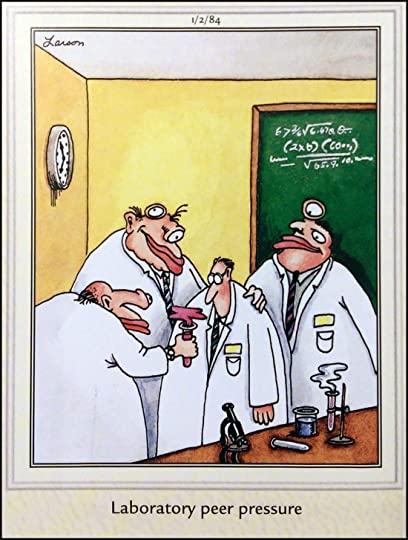 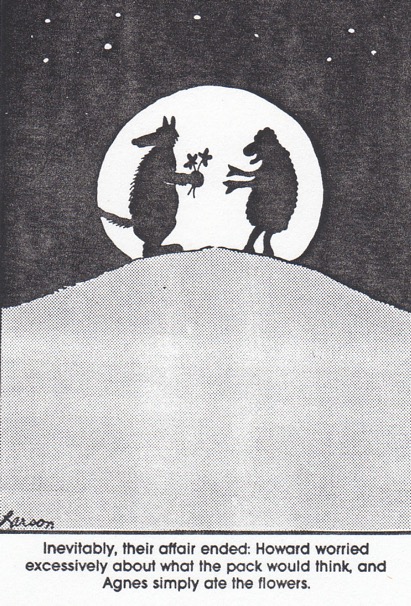 Agents of Socialization
The Mass Media
The mass media is a powerful agent of socialization. The next two slides contain short 
videos discussing how women are portrayed in advertising and the impact of these 
depictions. The following two contain videos on how African Americans have been 
portrayed in popular culture. The last one, a tour of The Jim Crow Museum, not only 
indicates the impact of these depictions on the self-image of African Americans during 
the Jim Crow era, but also serves as a tool to educate – or-re-socialize – members of the 
dominant group so that they might re-interpret the portrayals they have seen.
 
What impact do you think that these depictions have? How have they shaped both the 
self-image of women and African Americans and the way that they are perceived and 
treated by others?
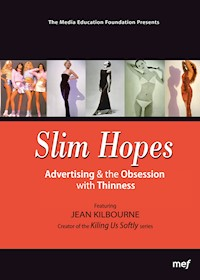 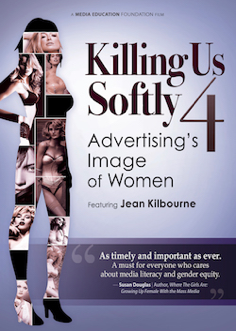 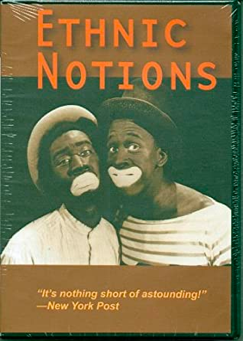 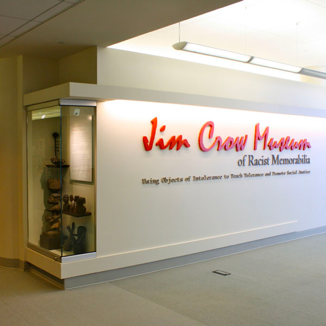 Agents of Socialization 
The Mass Media
Jean Kilbourne’s “Still Killing Us Softly 4: 
Advertising’s Image of Women”
(Make sure that the powerpoint is in presentation slide show mode).
Agents of Socialization 
The Mass Media
Jean Kilbourne’s “Slim Hopes”
Agents of Socialization 
The Mass Media
“Ethnic Notions”
Please notice the cartoons that appear during the first few minutes.
Cartoons  . . . for children who are impressionable . . . white children . . .
Agents of Socialization 
The Mass Media
“The New Jim Crow Museum”
Guided Tour
Agents of Socialization
The Mass Media
These troubling depictions of African Americans have also appeared on 
television.  During the 1950s, the following women provided important 
role-models and reference individuals in the black community. Zora Neale 
Hurston is considered one of the pre-eminent writers of twentieth-century.
An African-American poet, Gwendolyn Brooks won the Pulitzer Prize for 
Poetry in 1950. And an American playwright and writer, Lorraine 
Hansberry’s A Raisin in the Sun made her the first African-American woman 
to produce a drama on Broadway in 1959.
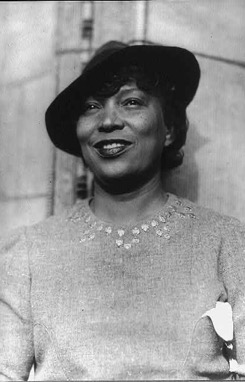 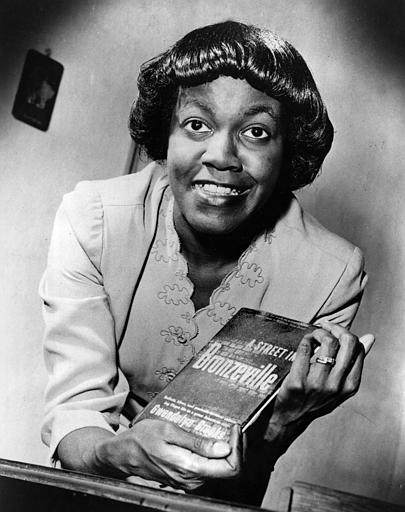 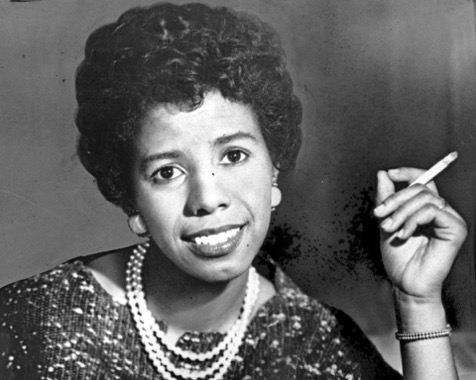 Agents of Socialization
The Mass Media
But throughout the 1950s the only roles available to black women were 
housekeepers, or Mammys. Louise Beavers played the role of Beulah, “the
Queen of the kitchen,” in the first nationally broadcast weekly television 
series starring an Afro-American in the leading role (1950-1952). Next 
came Amanda Rudolph who played a housekeeper on the popular show 
with Danny Thomas, Make Room for Daddy (1954-1964). Amanda’s sister 
played Birde, the “good natured housekeeper on The Great Gildersleeve 
(1955).
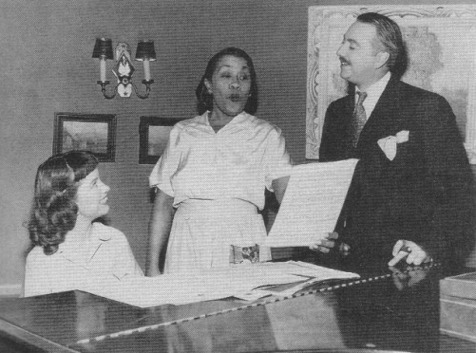 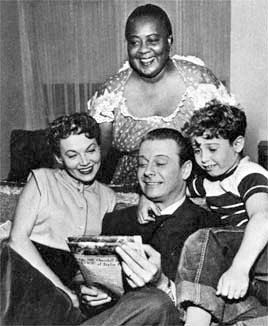 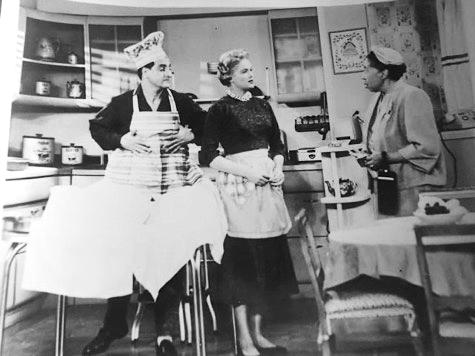 Agents of Socialization
The Mass Media
There were also many prominent black role-models in the black
community at the time: An important American poet, novelist, playwright, 
and columnist, Langston Hughes was recognized as an important literary figure 
during the 1920s, a period known as the “Harlem Renaissance.” E. Franklin
Frazier was a prominent sociologist. His book, The Negro Family in the United 
States,was awarded the 1940 Anisfield-Wolf Book Award for the most 
significant work in the field of race relations. And Ralph Bunche, an American 
political scientist, academic, and diplomat, received the 1950 Nobel Peace Prize 
for his role as mediator in the dispute over Palestine.
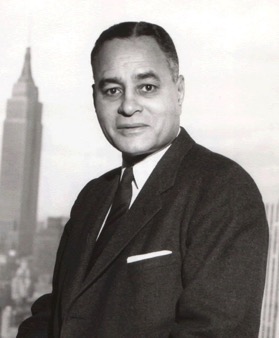 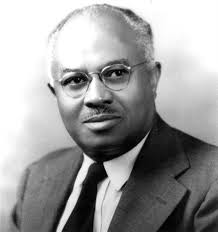 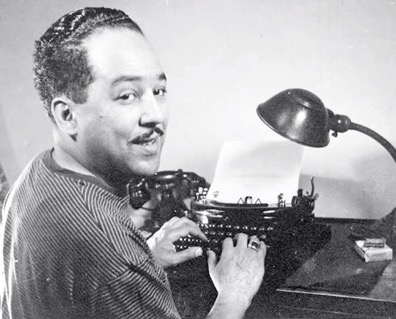 Agents of Socialization
The Mass Media
And yet, the roles available to black men portrayed them as servants, 
lazy and shiftless, menial workers, child-like, incompetent characters 
or con-artists.
 
On the Jack Benny Show, which ran for seventeen years from 1950 to 1966, 
Eddie “Rochester” Anderson played Benny’s valet and driver.
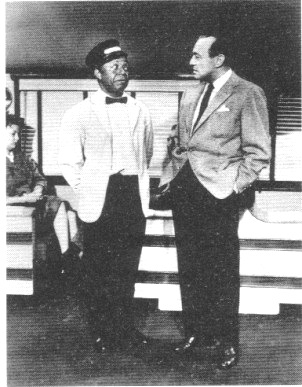 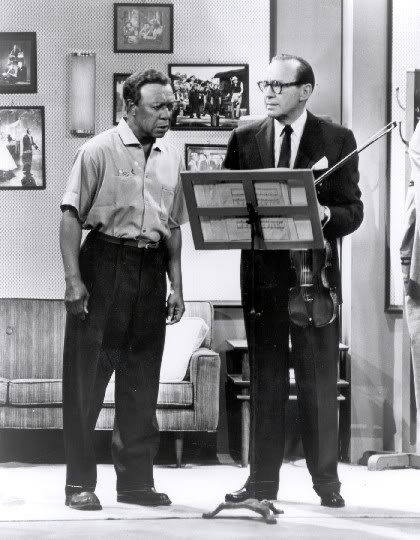 Agents of Socialization
The Mass Media
When Amos ‘N’ Andy – which was a major hit on radio – aired  aired in 1951, 
the NAACP immediately protested, claiming that  “Amos ‘n’ Andy depicts the 
Negro in a stereotyped and degrading manner . . . . It strengthens the 
conclusion among uninformed or prejudiced people that Negroes and other 
minorities are inferior, lazy, dumb, and dishonest.” Characters on the show 
are portrayed as “quacks and thieves, slippery cowards ignorant of their 
professions.”
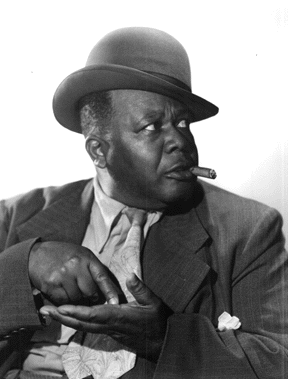 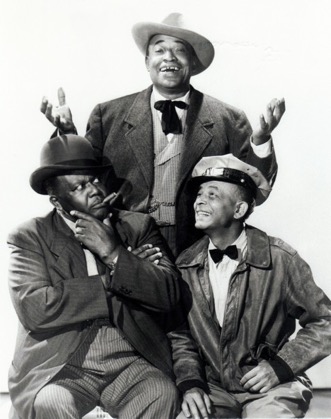 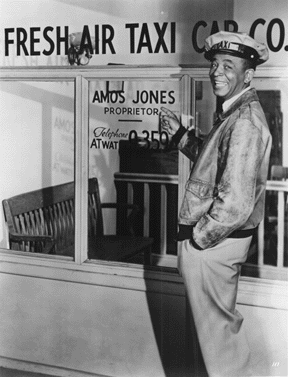 Agents of Socialization
The Mass Media
And, in fact, the show had as main characters Tim Moore as the lying, 
scheming George Stevens, a.k.a. “The Kingfish,” Johnny Lee as the 
incompetent lawyer Algonquin J. Calhoon, and Willie Best as the lazy 
janitor named Lightnin.’
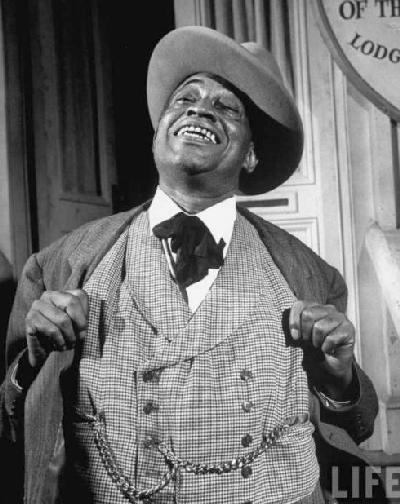 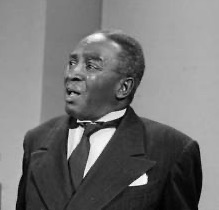 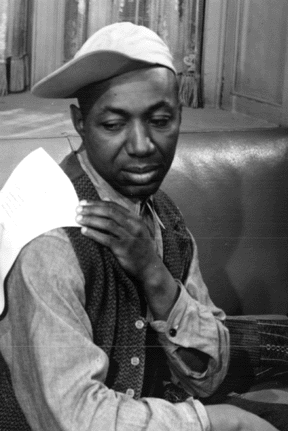 Agents of Socialization
The Mass Media
After Amon ‘N’ Andy was cancelled, Willie Best landed two roles: one as 
a likeable childlike dunce and handyman for a family in The Trouble With
Father, and then as ‘Charlie,” the constantly startled and “bug-eyed” 
elevator “boy” in My Little Margie.
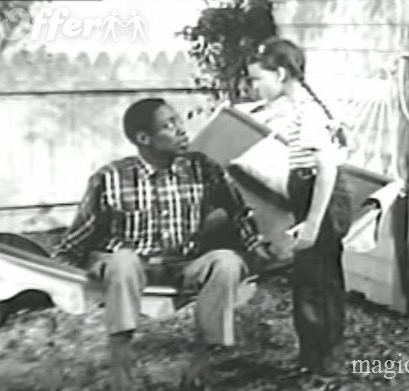 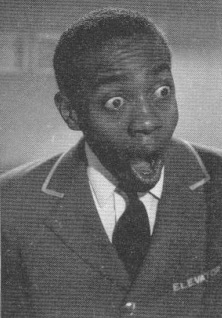 Agents of Socialization
The Mass Media
And, of course, let’s not forget Buckwheat on ‘Lil Rascals.

During our next unit, on Race, Prejudice, and Discrimination, we will
continue this discussion and examine how these images can lead to
prejudicial attitudes and discriminatory actions.
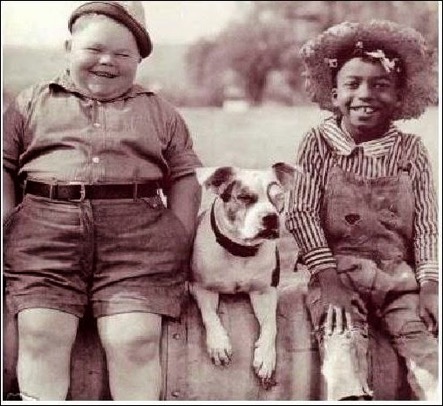 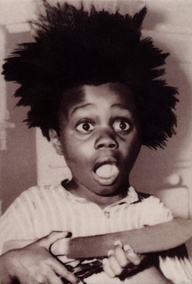